Sterbehilfe – 
Hilfe beim / zum Sterben?

Die DGHS
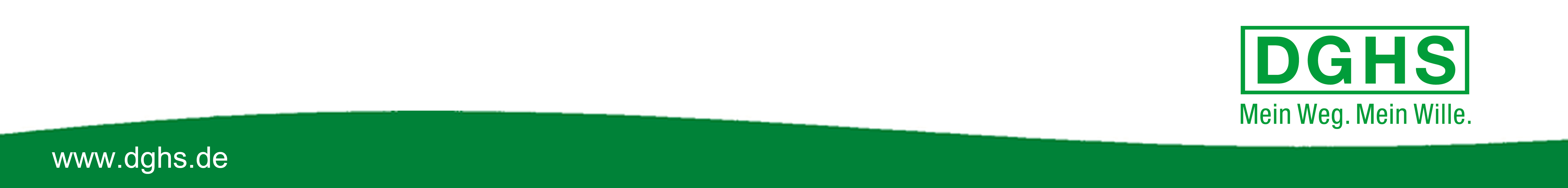 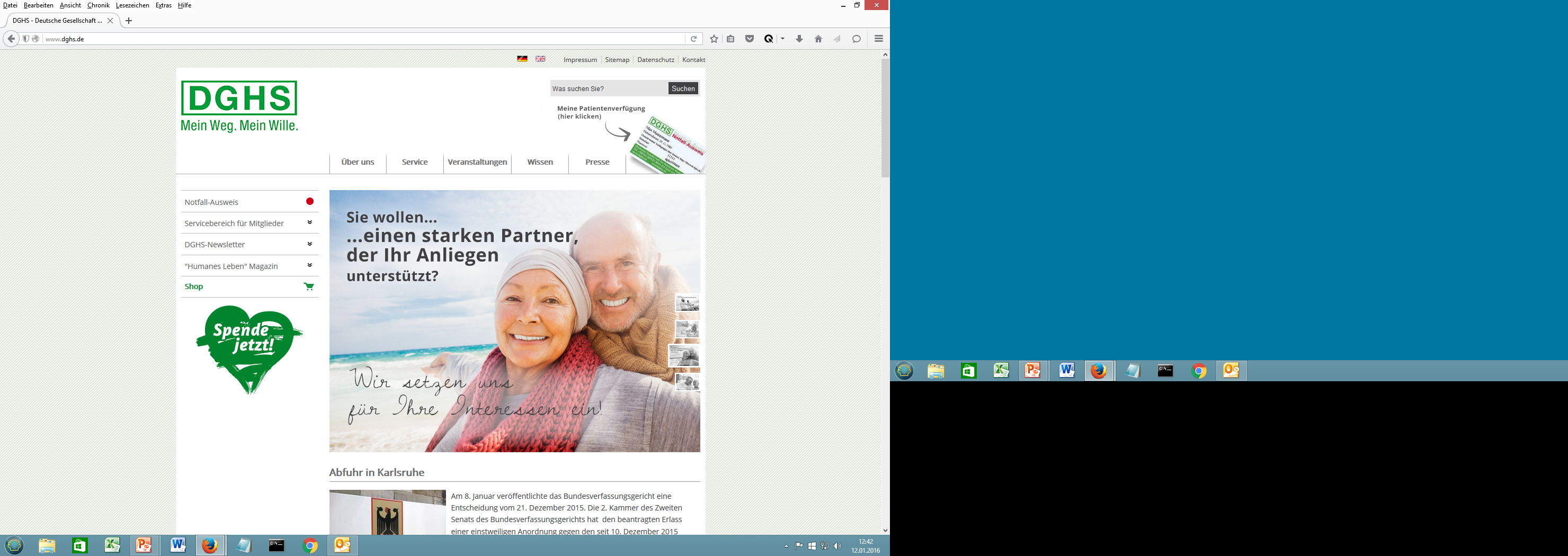 Referent:
Leitmotiv der DGHS
„Die DGHS setzt sich für das Recht und die Freiheit des Einzelnen ein, menschenwürdig, human und selbstbestimmt altern und sterben zu können. Die individuell verstandene Menschenwürde und die in den Menschenrechten garantierte Freiheit, das eigene Leben und Sterben autonom zu gestalten, bieten dafür die Grundlage.“
Deutsche Gesellschaft  
    für Humanes Sterben 	               (DGHS) e. V.
… gegründet 1980 
…40.000 Mitglieder und Unterstützer bundesweit
…international vernetzt
…Bürgerrechts- und  Patientenschutzorganisation 
    für die Selbstbestimmung bis zum Lebensende...hat die Patientenverfügung in Deutschland etabliert; ...hat Verfassungsbeschwerden gegen § 217 StGB unterstützt.
Die Deutsche Gesellschaft  
    für Humanes Sterben 	               (DGHS) e. V. bietet…
…eine sichere Patientenverfügung (PV), weitere Formulare 
...Rechtsschutz auf Durchsetzung der PV 
...Hinterlegung der PV /Online-Abruf mit Notfall-Ausweis und Notfall-QR-Code 
…Beratung am Lebensende
...App und Telefondienst „Lebenszeichen“ / Gegen unbemerktes Sterben
...Bevollmächtigten-Börse
...Individuelle wohnortnahe Beratung durch fast 90 lokale Ansprechpartner:innen
...Vermittlung von medizinischen Freitodbegleitungen          (seit 2020, Kosten sind NICHT mit dem Mitgliedsbeitrag abgedeckt)
Politische Kampagnen
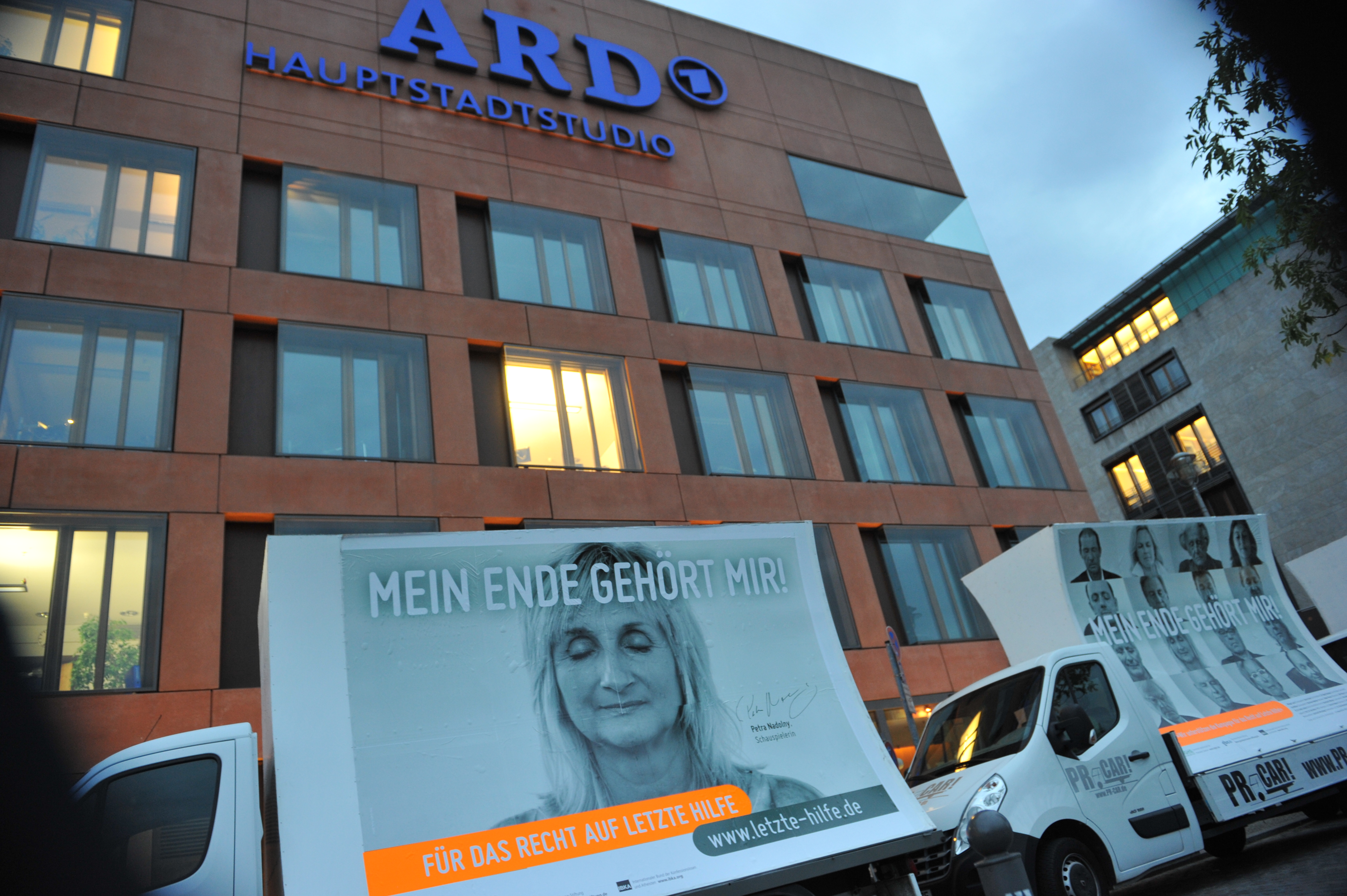 Begriffe
Sterbenlassen
Passive Sterbehilfe
Hilfe beim/zum Sterben
Aktive Sterbehilfe
Indirekte Sterbehilfe
Lebensverlängerung/Sterbeverlängerung
Fragen
Wann ist Sterbehilfe erlaubt?Was ist „aktive Sterbehilfe“?  Darf ein Arzt ein Sterbehelfer sein?
Gesetz im Zivilrecht (BGB)
§ 1827 BGB
 Patientenverfügung Hat ein einwilligungsfähiger Volljähriger für den Fall seiner Einwilligungsunfähigkeit schriftlich festgelegt, ob er in bestimmte, zum Zeitpunkt der Festlegung noch nicht unmittelbar bevorstehende Untersuchungen seines Gesundheitszustands, Heilbehandlungen oder ärztliche Eingriffe einwilligt oder sie untersagt (Patientenverfügung), prüft der Betreuer, ob diese Festlegungen auf die aktuelle Lebens- und Behandlungssituation zutreffen. Ist dies der Fall, hat der Betreuer dem Willen des Betreuten Ausdruck und Geltung zu verschaffen. Eine Patientenverfügung kann jederzeit formlos widerrufen werden.
Liegt keine Patientenverfügung vor oder treffen die Festlegungen einer Patientenverfügung nicht auf die aktuelle Lebens- und Behandlungssituation zu, hat der Betreuer die Behandlungswünsche oder den mutmaßlichen Willen des Betreuten festzustellen und auf dieser Grundlage zu entscheiden, ob er in eine ärztliche Maßnahme nach Absatz 1 einwilligt oder sie untersagt. Der mutmaßliche Wille ist aufgrund konkreter Anhaltspunkte zu ermitteln.
Gesetze im Strafrecht (StGB)
§ 216 StGB: Tötung auf Verlangen
Straftatbestände der Körperverletzung
Straftatbestände der fahrlässigen Tötung
Diverse Straftatbestände des Unterlassens
Gerichtsurteile
… zu Patientenverfügungen

BGH XII ZB 61/16 vom 6. Juli 2016 „Der Bevollmächtigte muss prüfen, ob eine eigene, in einer PV niedergelegte Entscheidung des Betroffenen vorliegt und ob diese auf die aktuell eingetretene Lebens- und Behandlungssituation des Betroffenen zutrifft.“

BGH XII ZB 7604/15 vom 8. Februar 2017„Eine PV entwickelt nur dann unmittelbare Bindungswirkung, wenn sie (…) erkennen lässt, dass sie in der konkreten Behandlungssituation Geltung beanspruchen soll.“
Gerichtsurteile
… zur Sterbehilfe

BVerfG vom 26. Februar 2020
„Das Recht darauf, selbstbestimmt seinem Leben ein Ende zu setzen und dafür Hilfe anzunehmen, besteht in jeder Phase menschlicher Existenz.“
BVerwG vom 7. November 2023
Die im Betäubungsmittelgesetz (BtMG) vorgesehene Versagung einer Erlaubnis für den Erwerb von Natrium-Pentobarbital zur Selbsttötung ist angesichts der Möglichkeiten, das eigene Leben medizinisch begleitet mit anderen Mitteln zu beenden, mit dem durch das Grundgesetz geschützten Recht auf selbstbestimmtes Sterben vereinbar.
Patientenverfügung
Erforderlich:
Patientenverfügungen bedürfen der Schriftform!
Geltungsbereich der Patientenverfügung festlegen!
Unterschrift zwingend erforderlich! 
Bevollmächtigte/n bestimmen (mit diesem vorher sprechen)
Hinterlegung bekannt geben! Notfall-Ausweis, Vorsorgeregister etc.
Patientenverfügung
Nicht erforderlich:
Notarielle Beurkundung
Ärztliche Beratung und Aufklärung (ist aber zu empfehlen) 
Anwaltliche Beratung
Laufende Aktualisierung (ist aber zu empfehlen)
14
Der Notfall-Ausweis der DGHS
Scheckkarten-Format
Abruf der Patientenverfügung über Internet mittels der gedruckten Zugangsdaten
Änderungen des Patientenwillens werden umgehend aktualisiert
Sicherheit durch Verschlüsselung
Im Mitgliedsbeitrag enthalten
Ergänzt durch Notfall-QR-Code-Aufkleber (Briefmarken-Größe)
Vermittlung von 
Freitod-Begleitungen
Sicherheitsstandards:
Mitgliedschaft in der DGHS (mind. sechs Monate) 
Das Einreichen eines schriftlichen eigenständig formulierten 
	Antrags auf Vermittlung
Vorlage aktueller Krankenunterlagen
Medizinische und juristische Bewertung 
Erst- und Zweitgespräch in häuslicher Umgebung
Voraussetzungen: Freiverantwortlichkeit
Die Freiverantwortlichkeit setzt voraus, dass die Person …
  
weiß, was sie tut.
nicht aus einem Affekt heraus handelt.
den Wunsch dauerhaft hegt.
von Dritten nicht beeinflusst wird.
Gesetzgebung zur Suizidhilfe
Keiner von zwei vorgelegten Gesetzentwürfen zur Regulierung von Suizidhilfe erhielt im Bundestag (6.7.2023) eine Mehrheit.
Ggf. neue Anläufe im Gesetzgebungsverfahren zu erwarten.
Mitgliedsbeitrag
Standard-Beitrag 60 € im Jahr
Förder-Beitrag  > 60 € im Jahr
Sozialbeitrag       25 € im Jahr 
Notfall-Ausweis und –QR-Code enthalten 
Hinterlegung der Patientenverfügung
…zu guter Letzt:
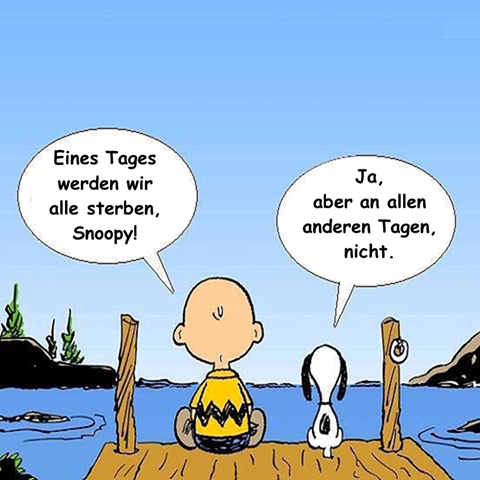 Vielen Dank für Ihre Aufmerksamkeit!
Falls Sie Interesse an den Leistungen der DGHS haben oder sich engagieren wollen, melden Sie sich einfach bei uns:

Deutsche Gesellschaft für Humanes Sterben e. V.
Mühlenstr. 20
10243 Berlin 

DGHS-Newsletter, facebook, twitter.

Telefon	+49 (0)30/21 22 23 37-0
Fax	+49 (0)30/21 22 23 37-77

www.dghs.de
E-Mail: info@dghs.de